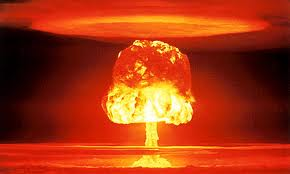 Agenda
Review
Finish Unit
Hiroshima
Notes
Video 
Debate

Start Third Essay!!
Hiroshima #160
Fighting in the Pacific continued
American bombers began to strike Japanese cities
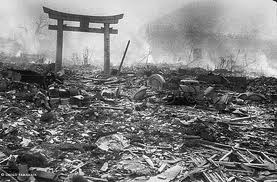 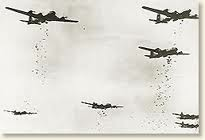 Japan on the verge of collapse but would not surrender
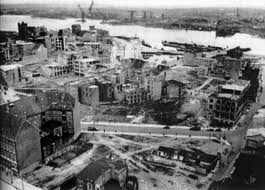 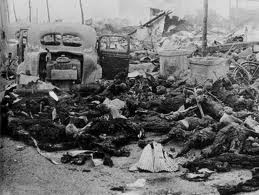 Atomic Bomb
While the war was taking place, scientist developed the Atomic Bomb
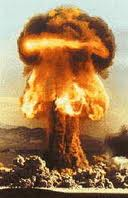 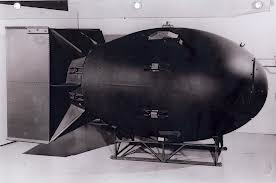 President Harry Truman ordered the atomic bomb to be used August 6, 1945
First Hiroshima, then Nagasaki three days later
Japan surrenders
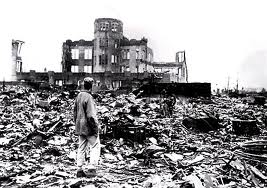 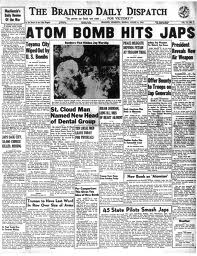 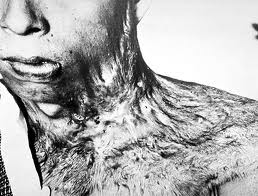 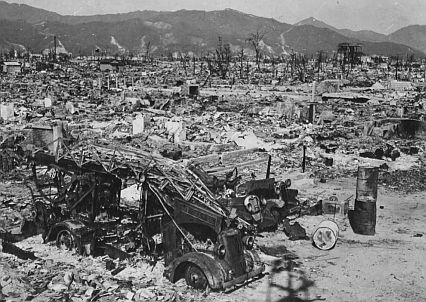 WWII Causalities
50 million dead

Of these, 2/3 are civilians

Atomic bomb meant future world war might kill everyone?
Controversy: Debate
The United States should not have dropped the bomb.
Groups of 4
2 will be for 
2 will be against

If you are working and debating 10 points
Talking about something else 0 points

After each round one team will debate to the entire class 

After the debate each group must talk it out and decide which side had the best argument.
Order of Debate
Position 2 minutes PRO
Clarifying questions
Position 2 minutes CON
Clarifying Questions

Second Position 2 minutes PRO
Clarifying Questions
Second Position 2 minutes CON
Clarifying Questions

Discussion and Consensus